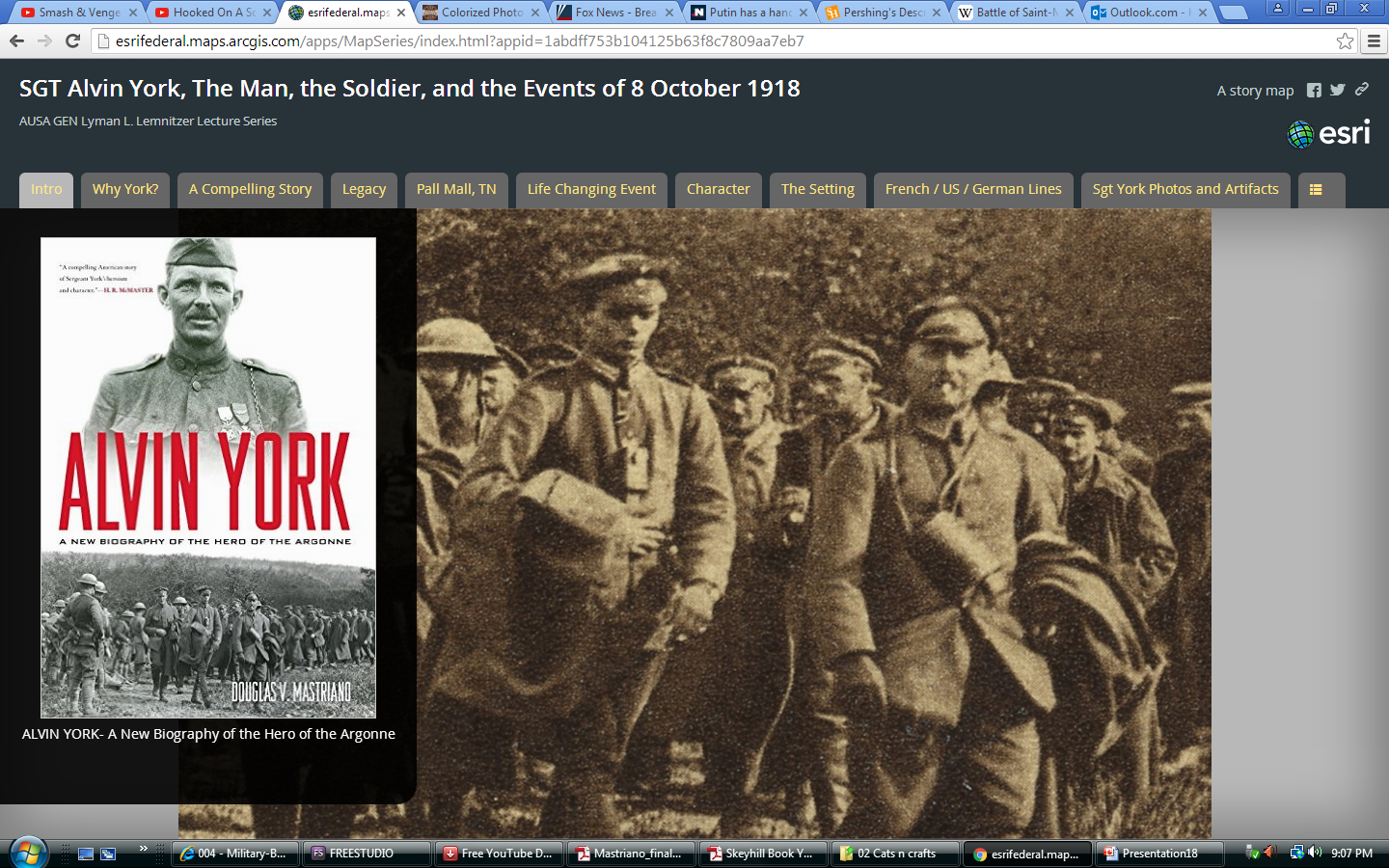 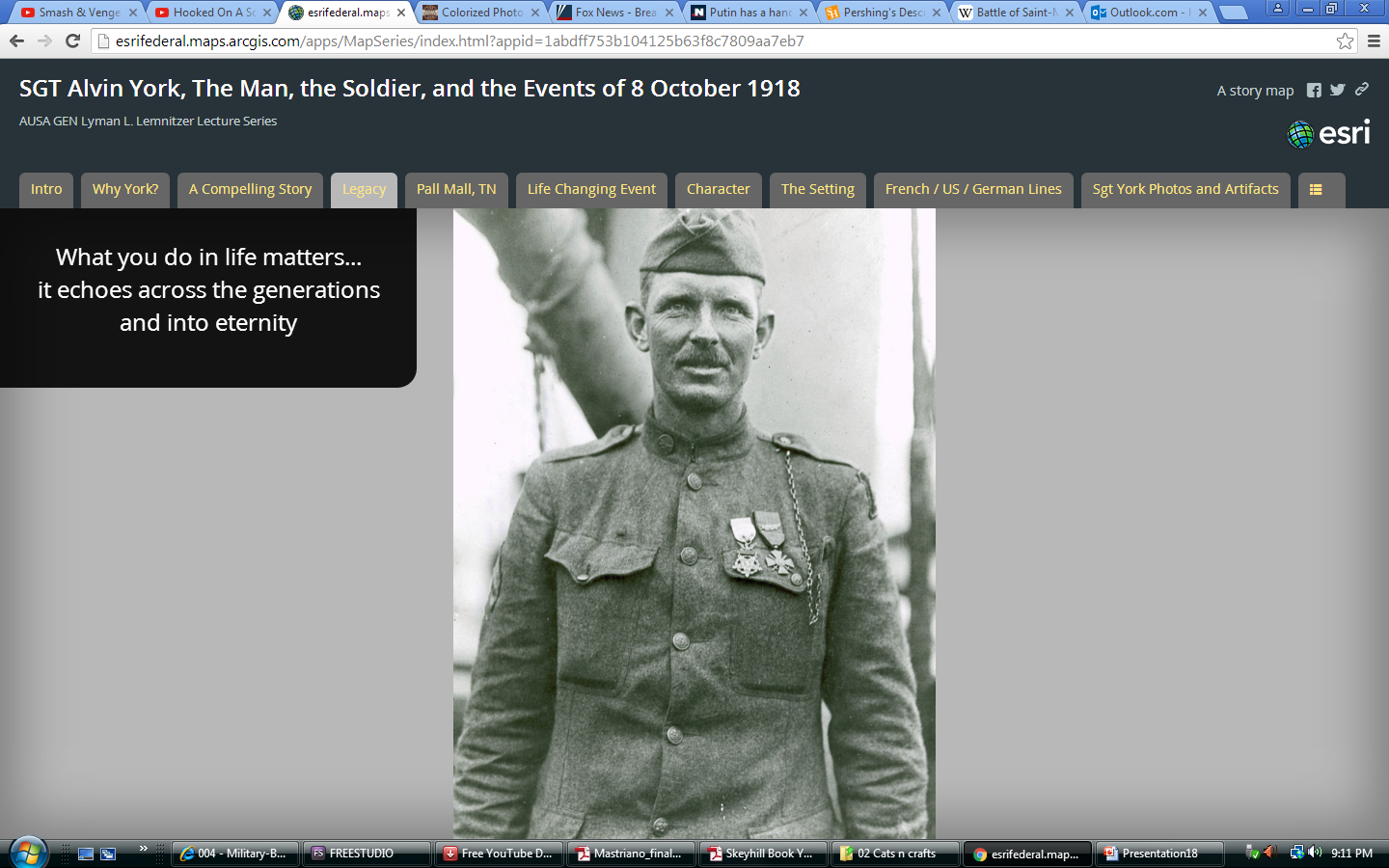 An example of how you can make a difference in life
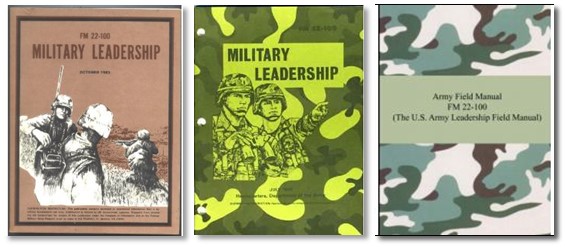 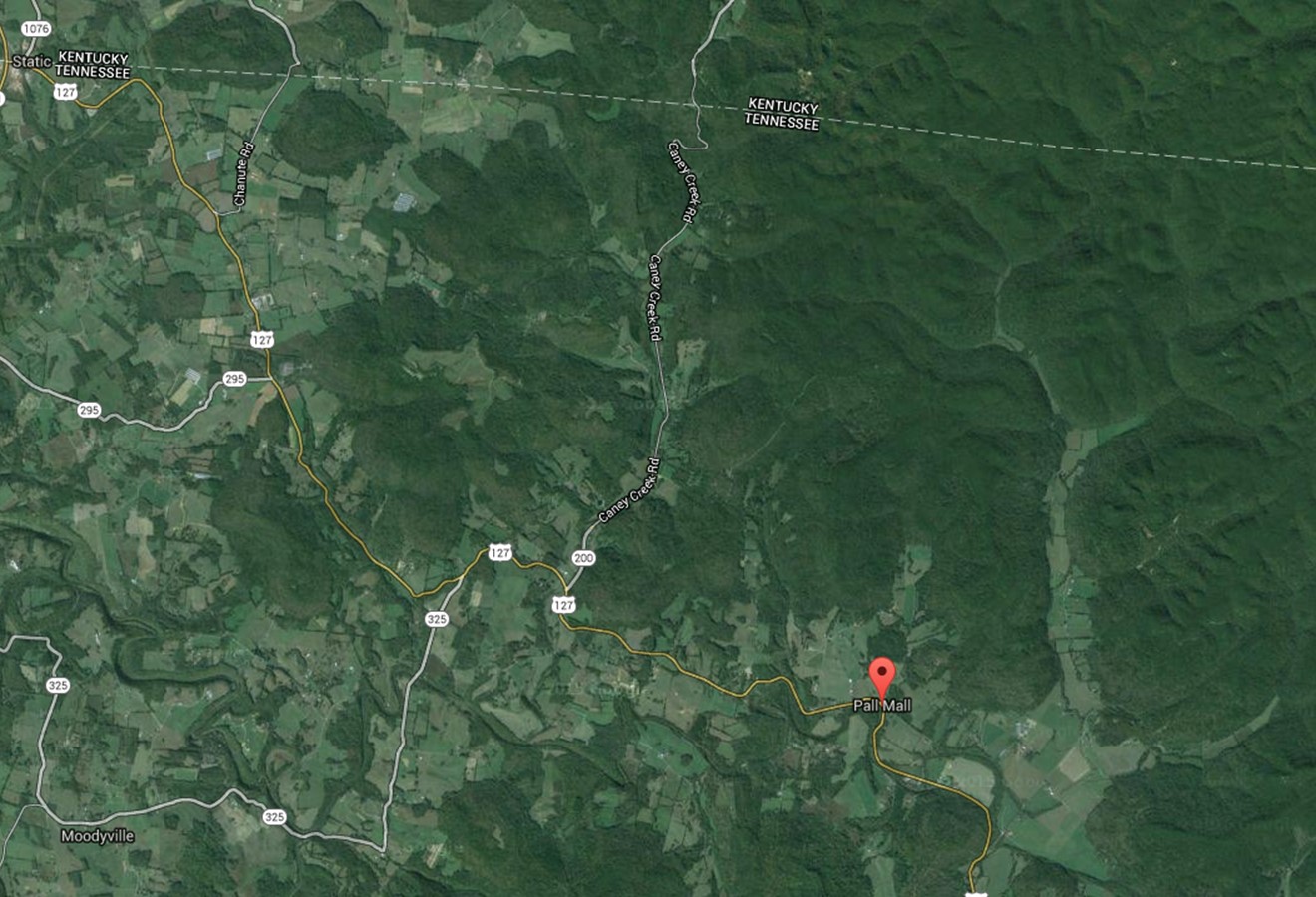 Good for nothing drunk…
Gracie
Character muscle
[Speaker Notes: But God hath chosen the foolish things of the world to confound the wise; and God hath chosen the weak things of the world to confound the things which are mighty… 
1 Corinthians 1:27]
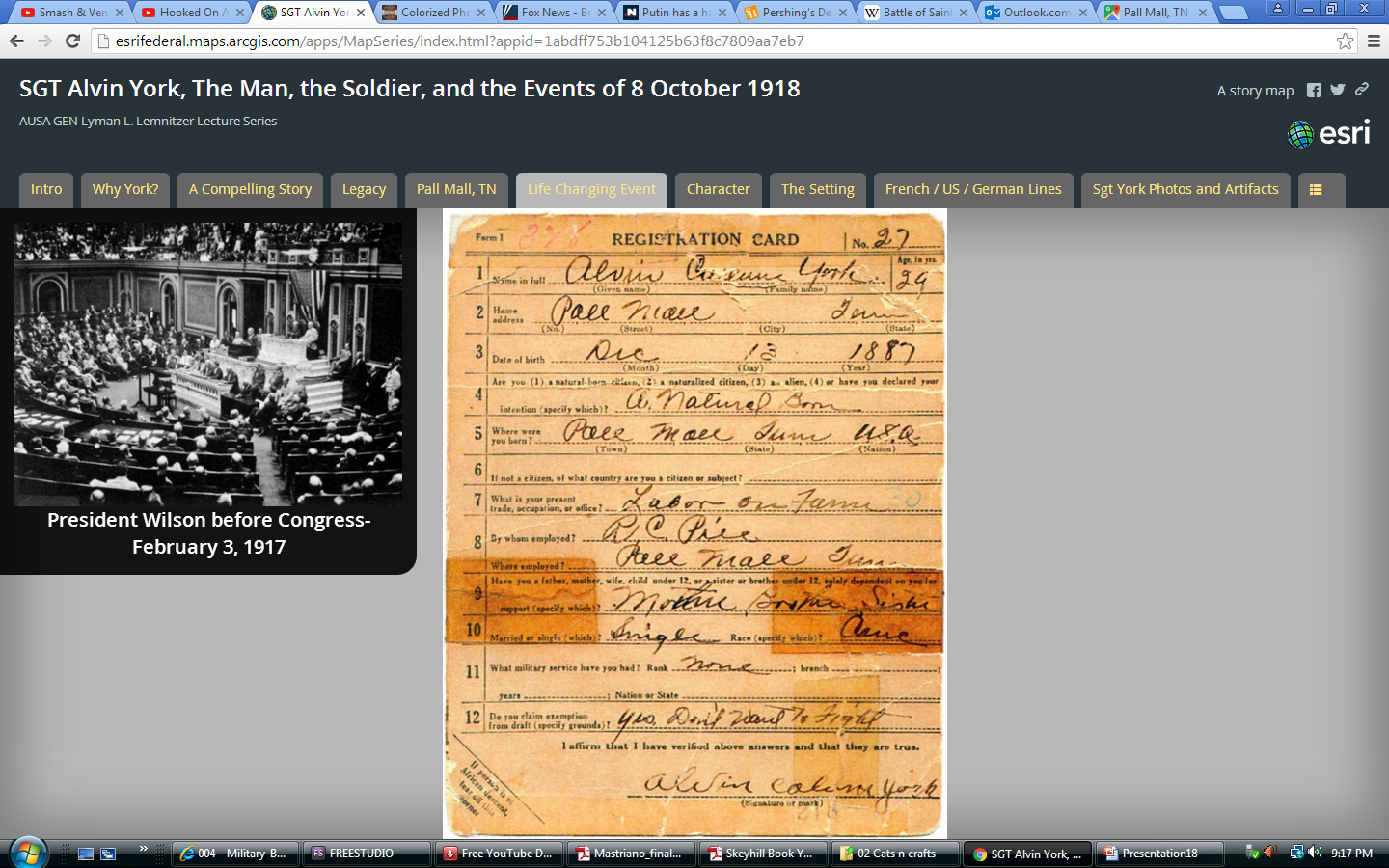 Next York?

Influence?

	Buxton and Danforth
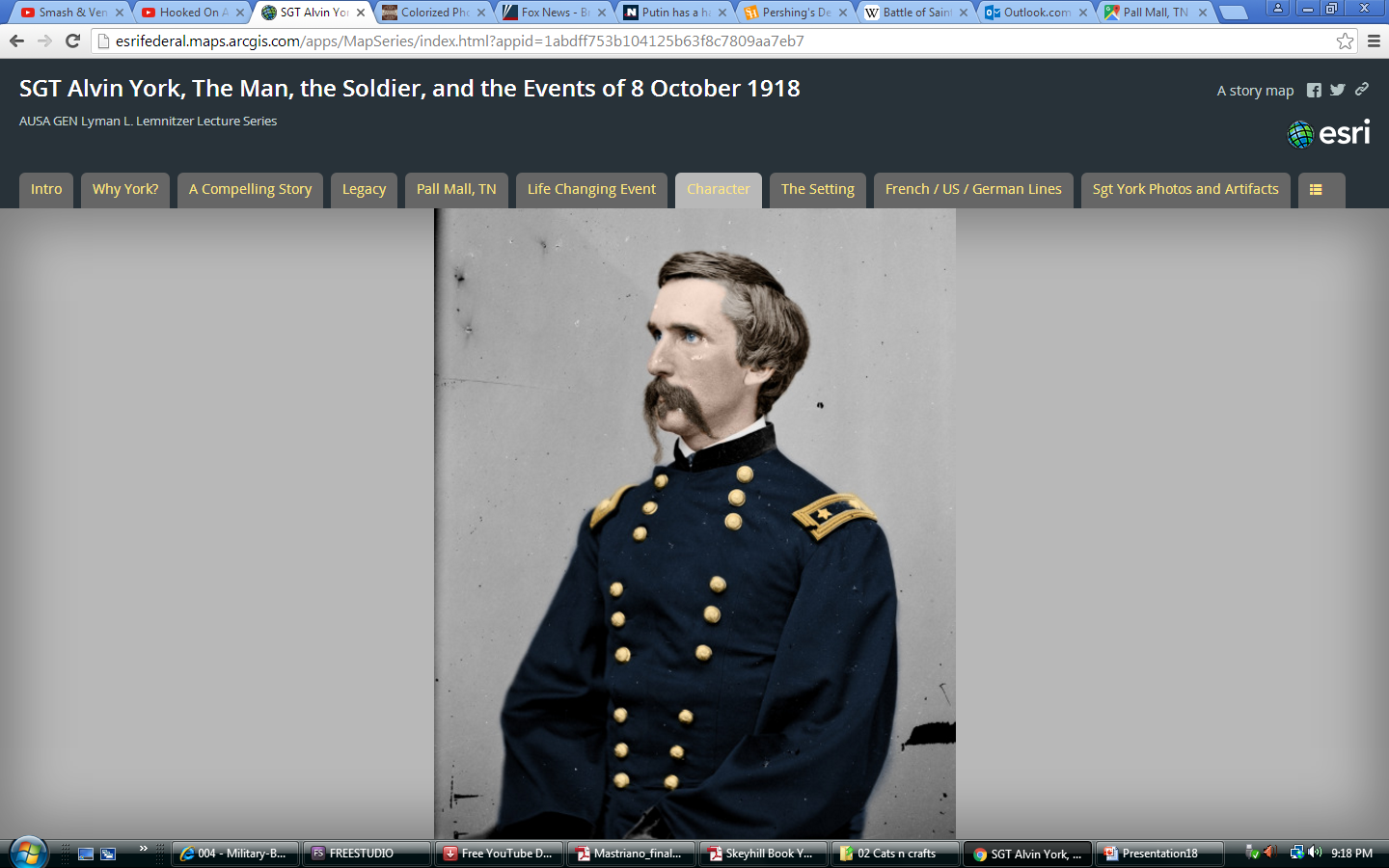 Building the Character Muscle

“Good men better…
…bad men worse.”
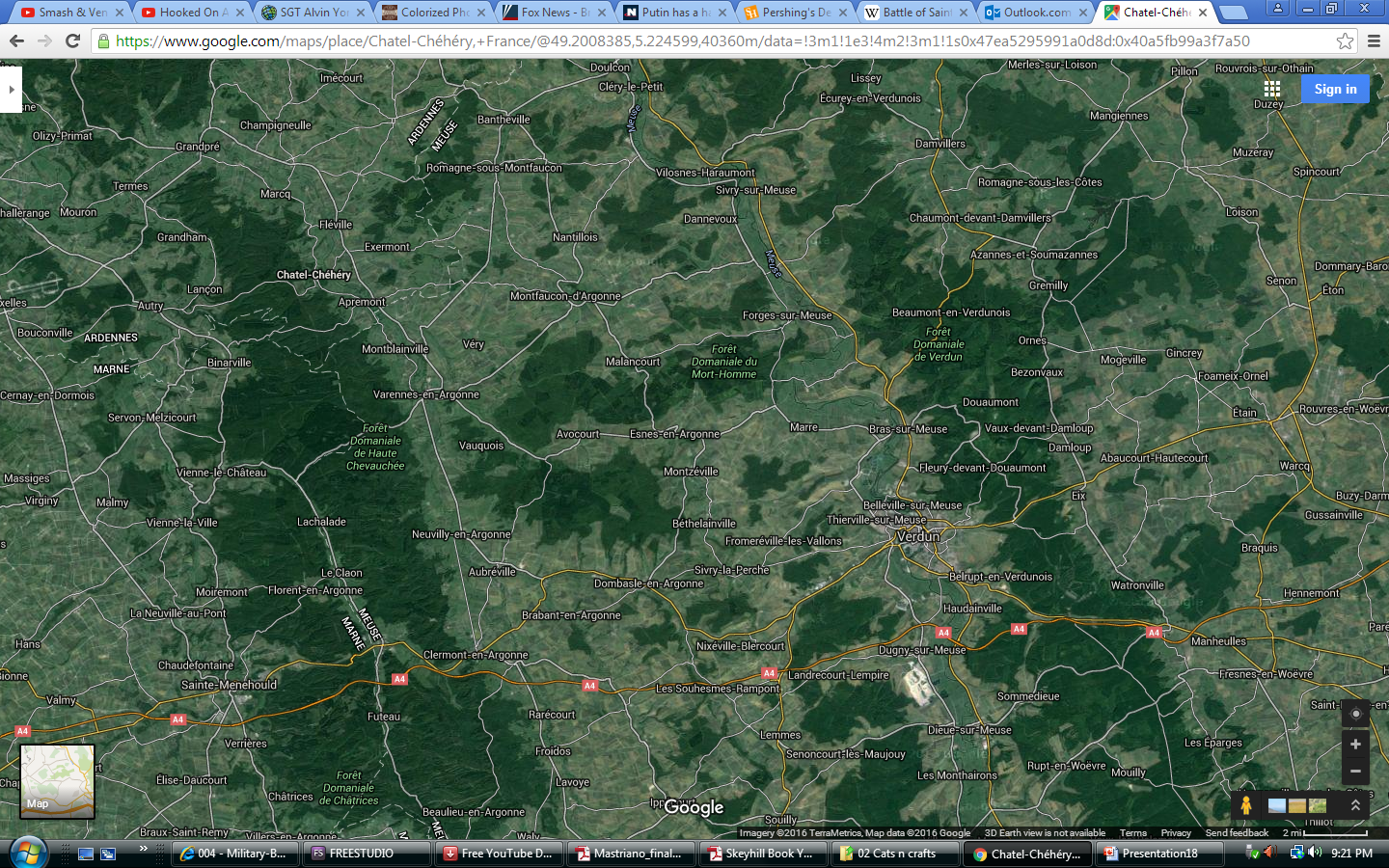 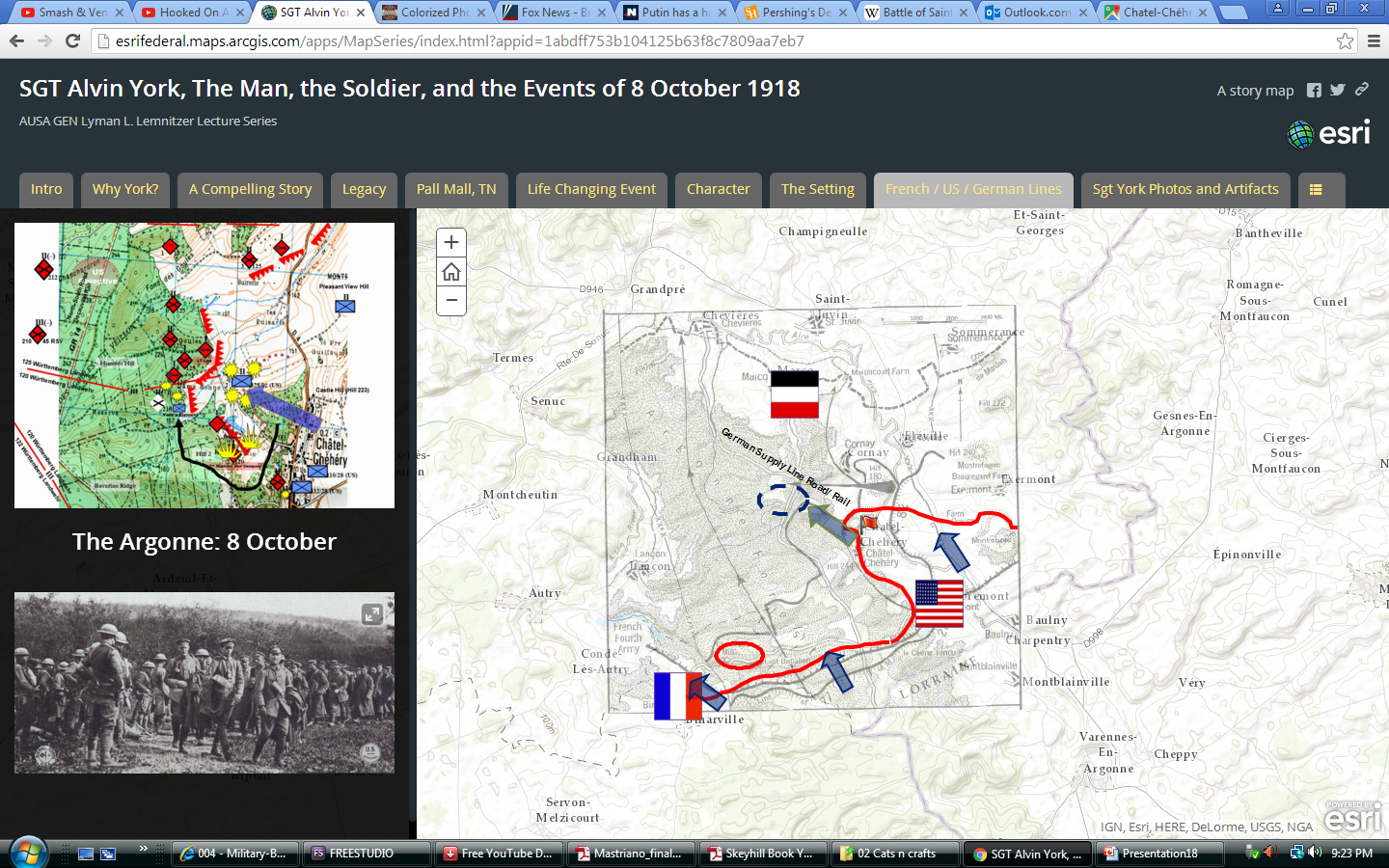 There are acts of courage that turn men into heroes
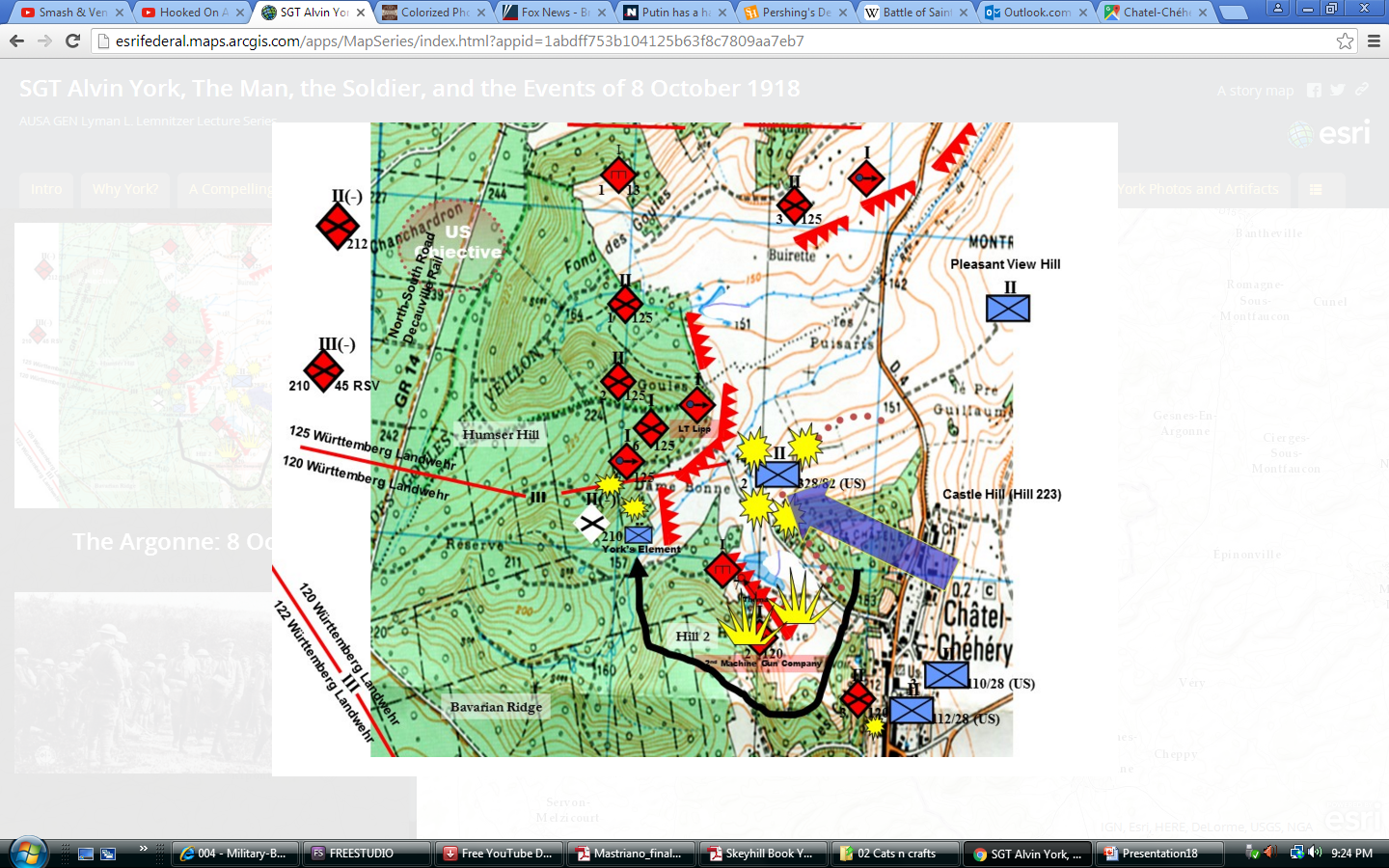 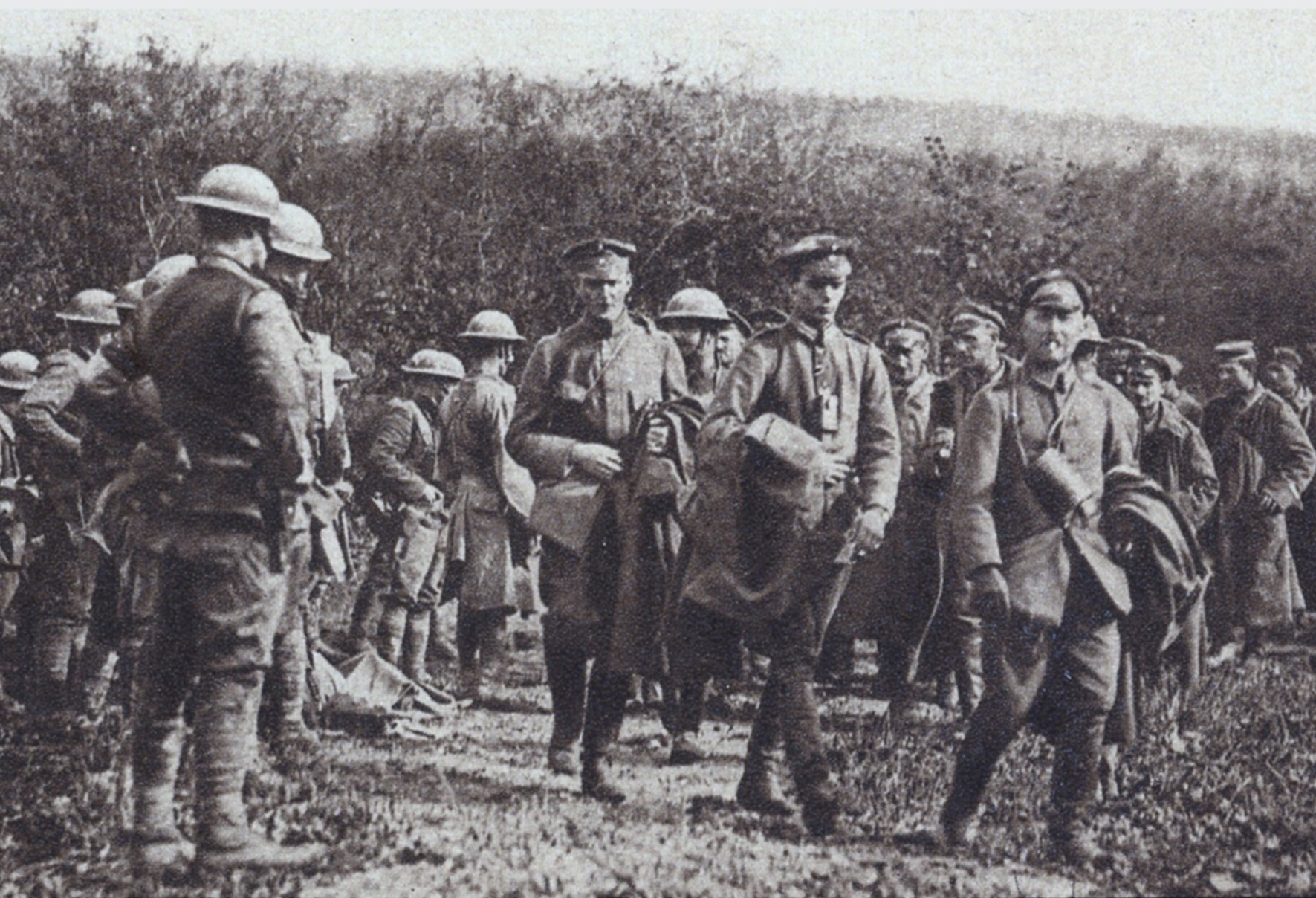 A today that changes a century of tomorrows…
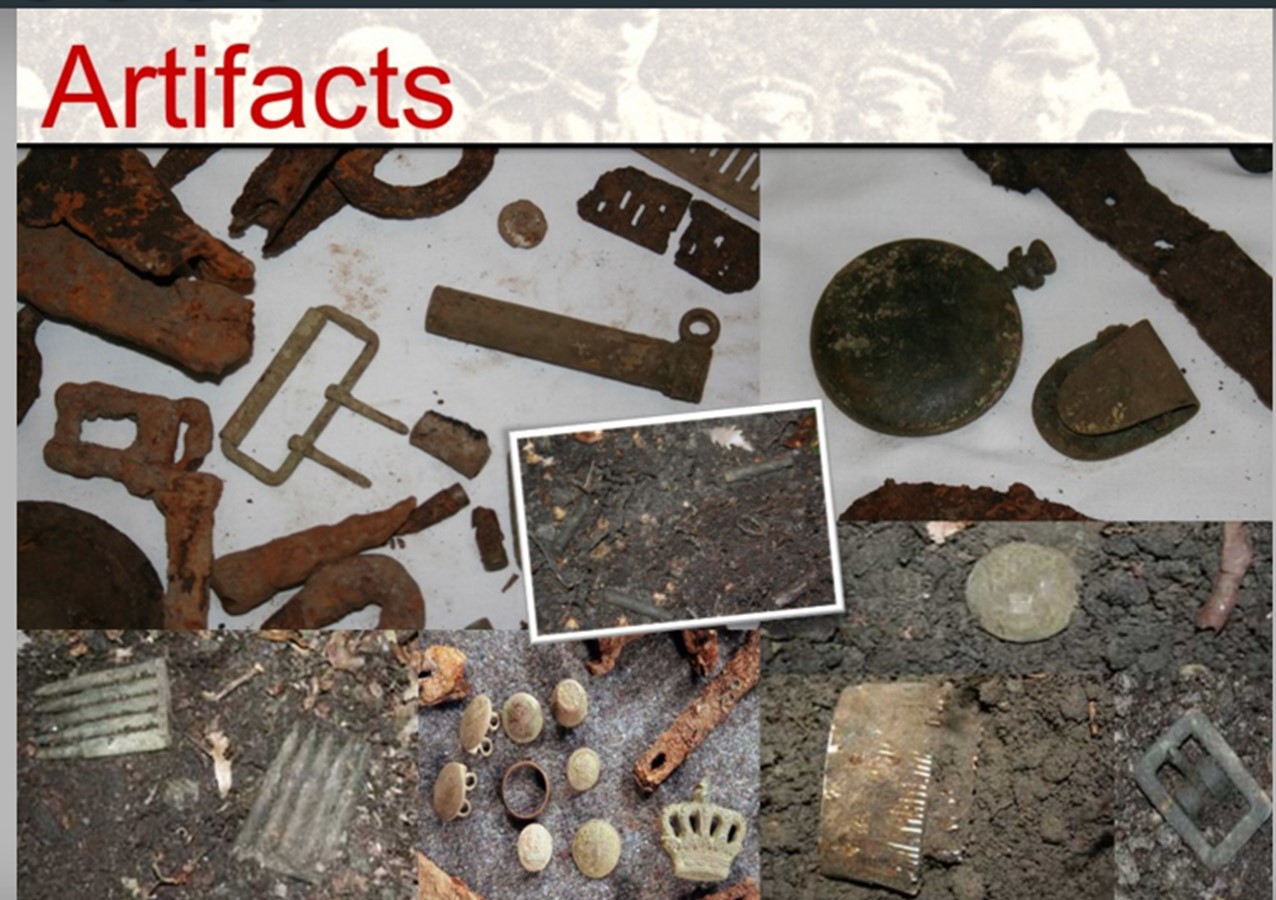 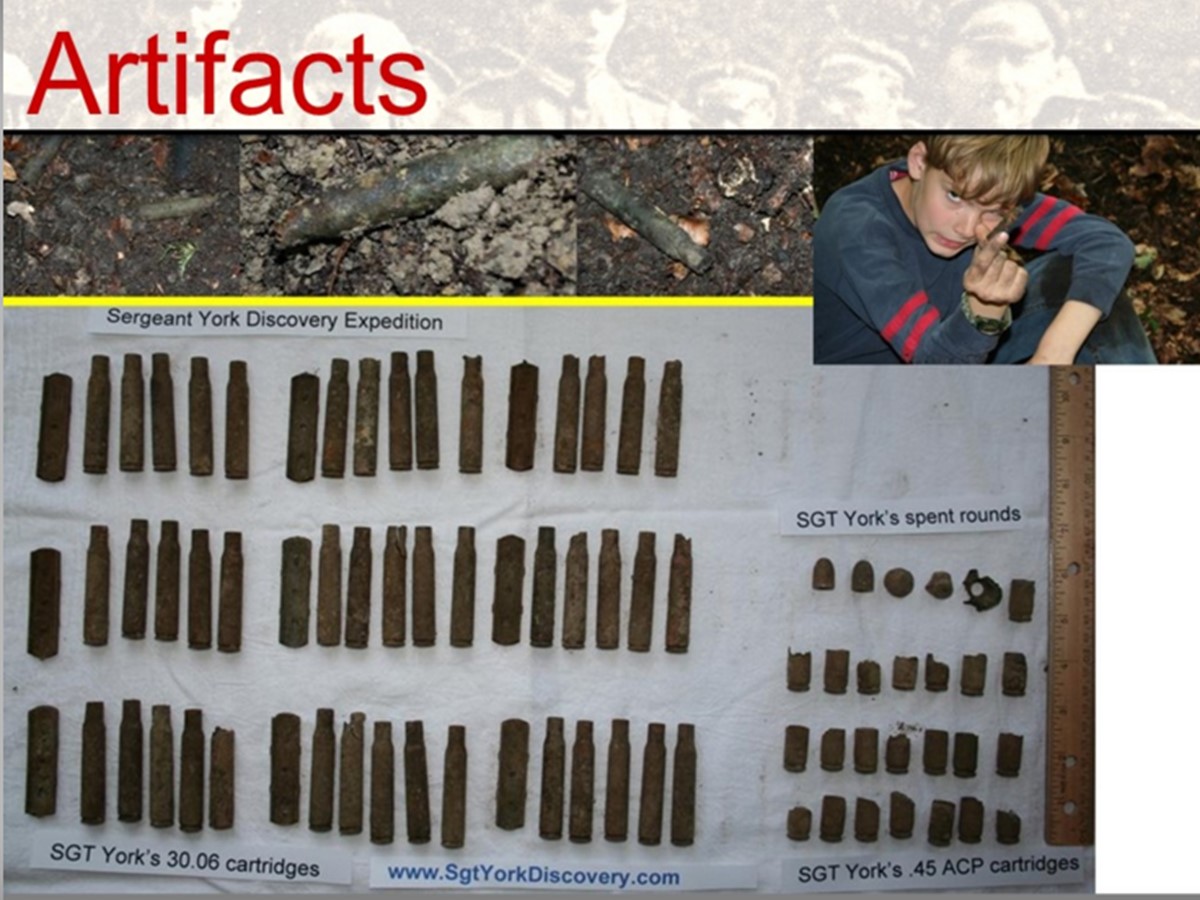 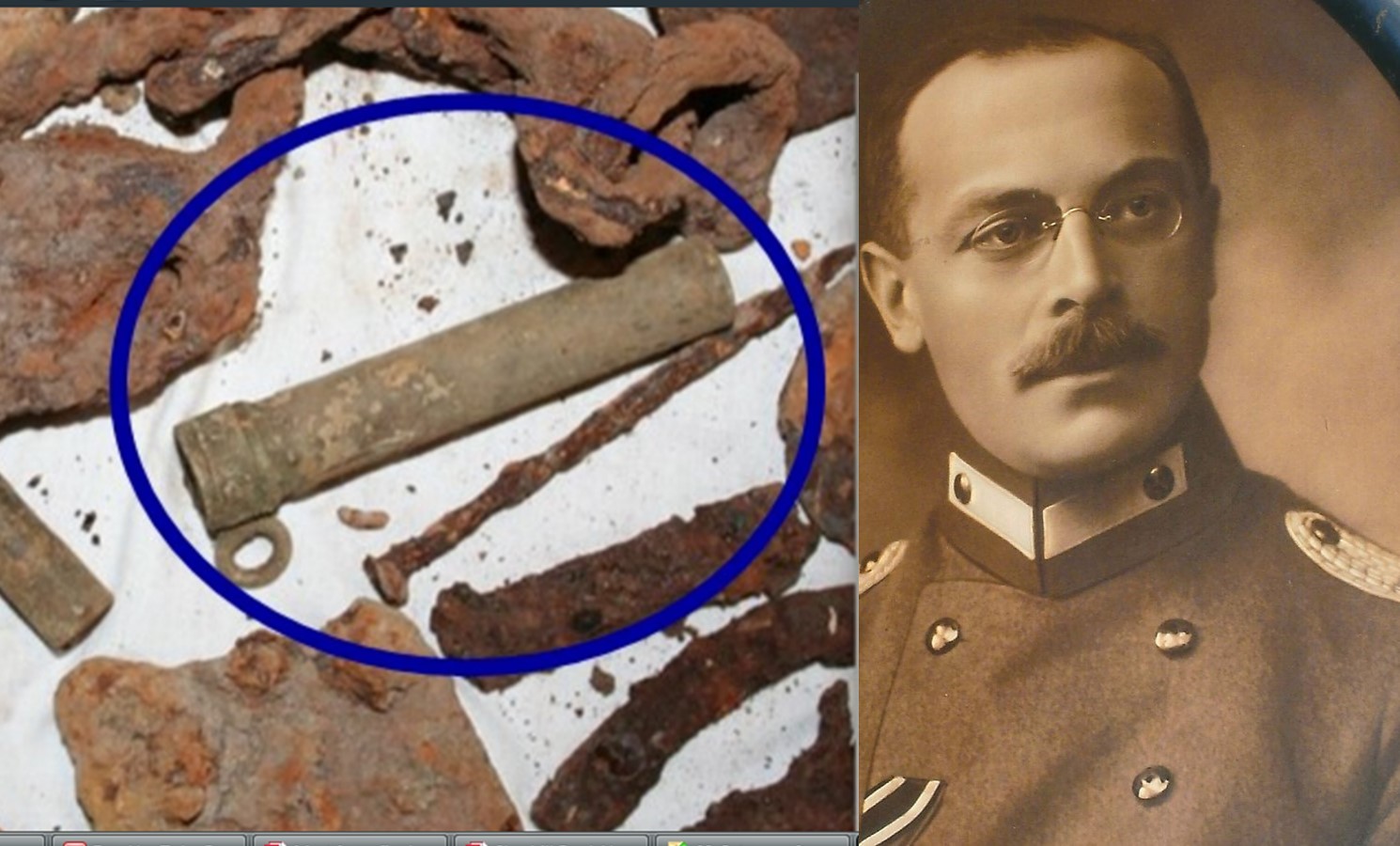 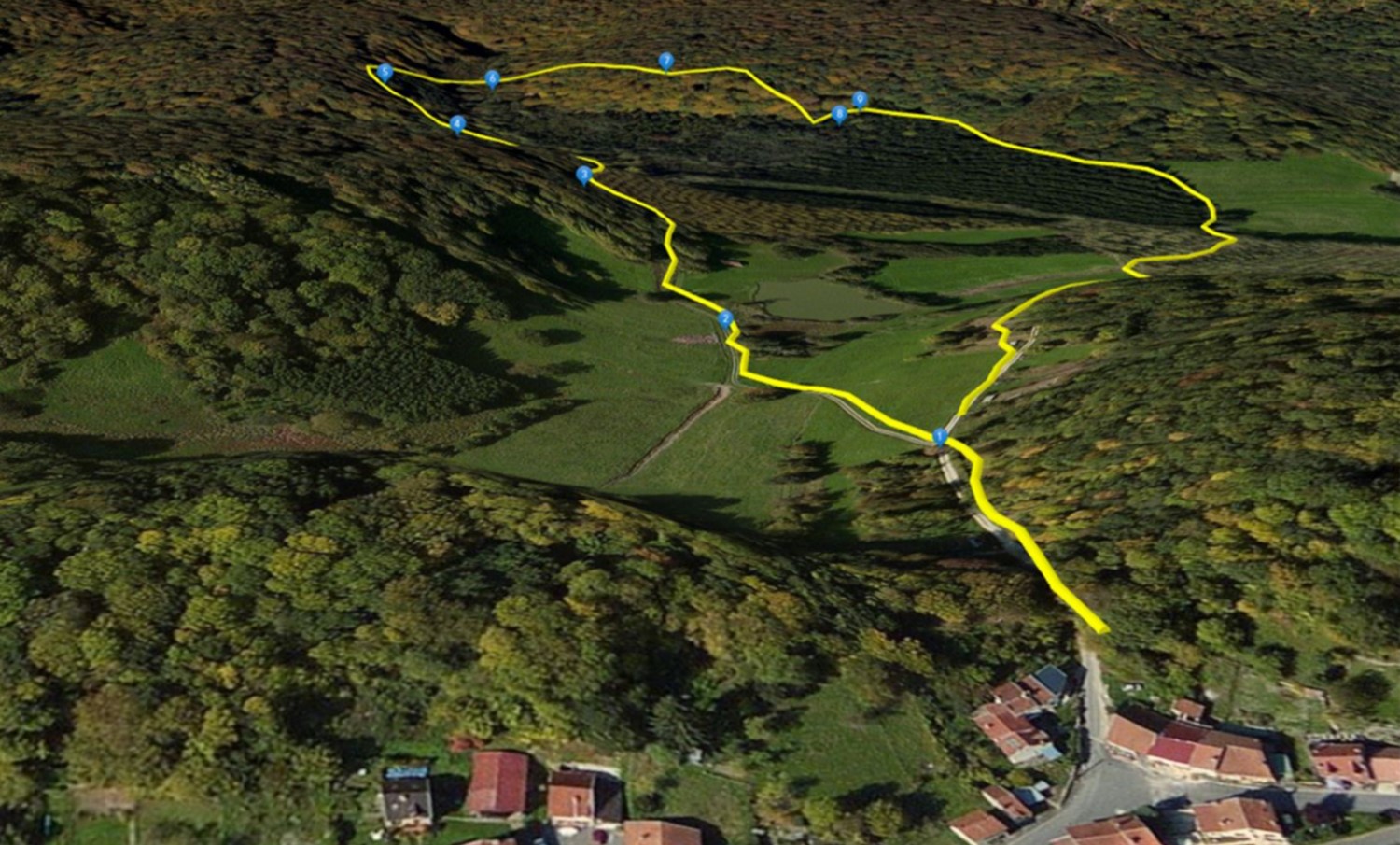 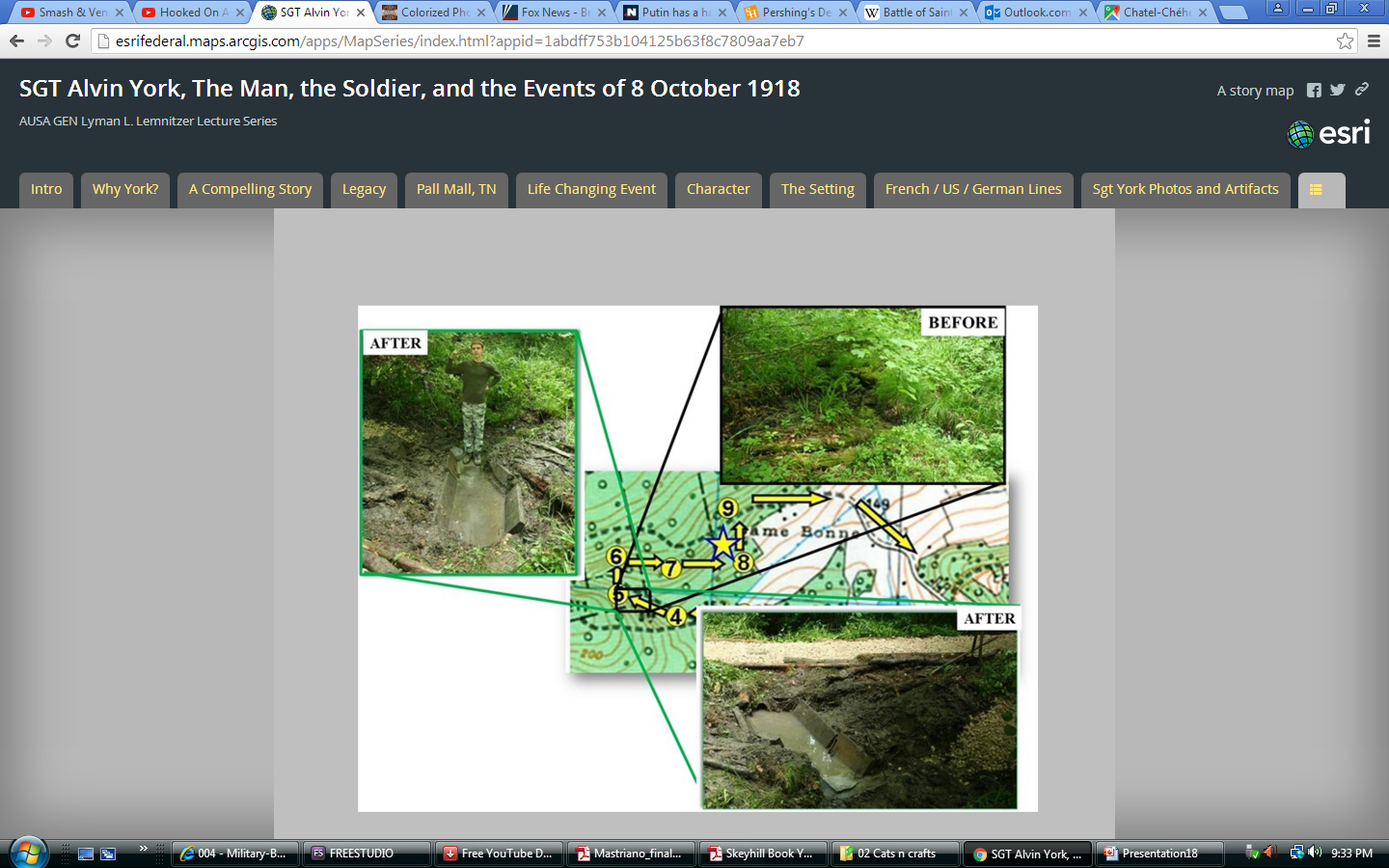 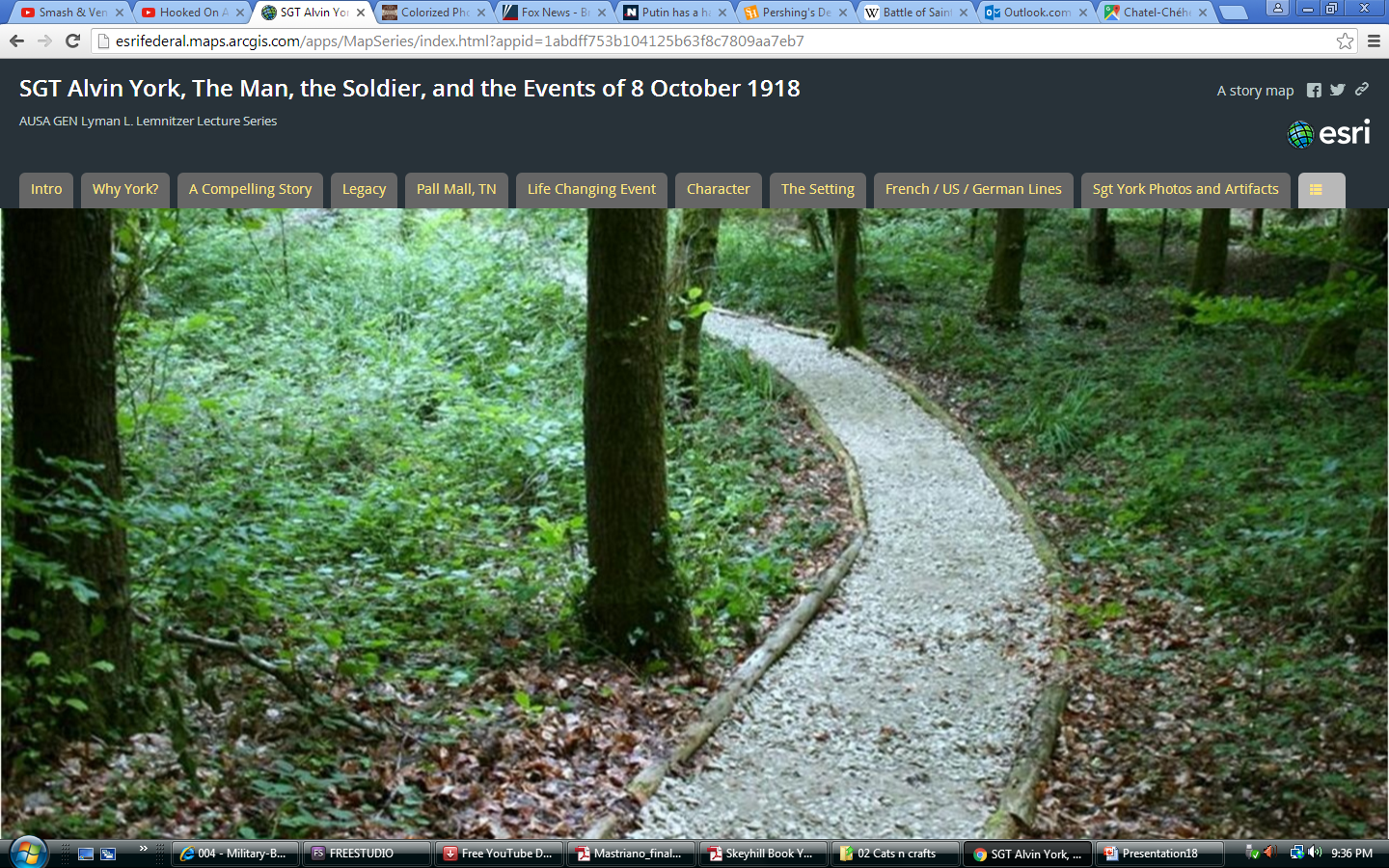 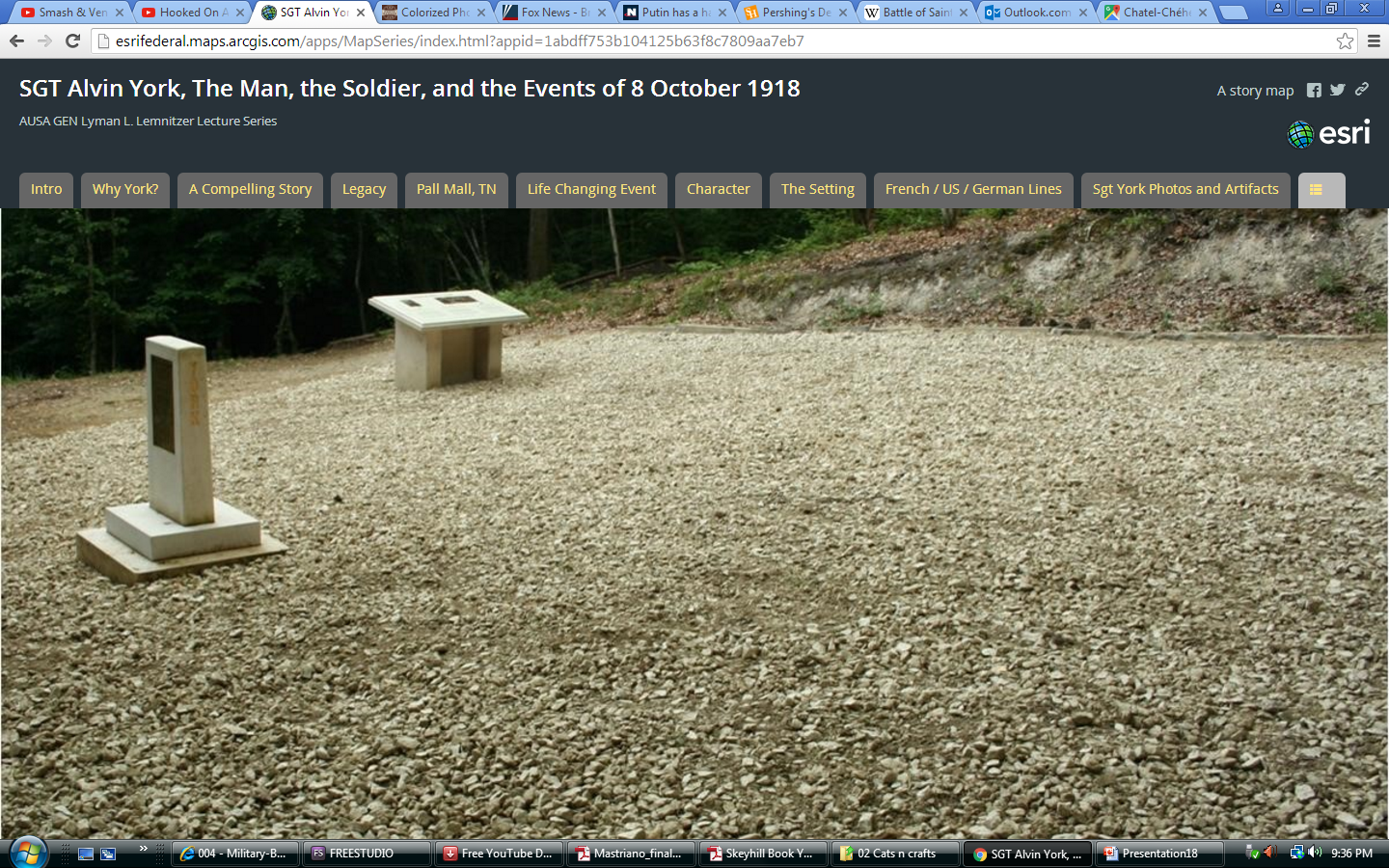 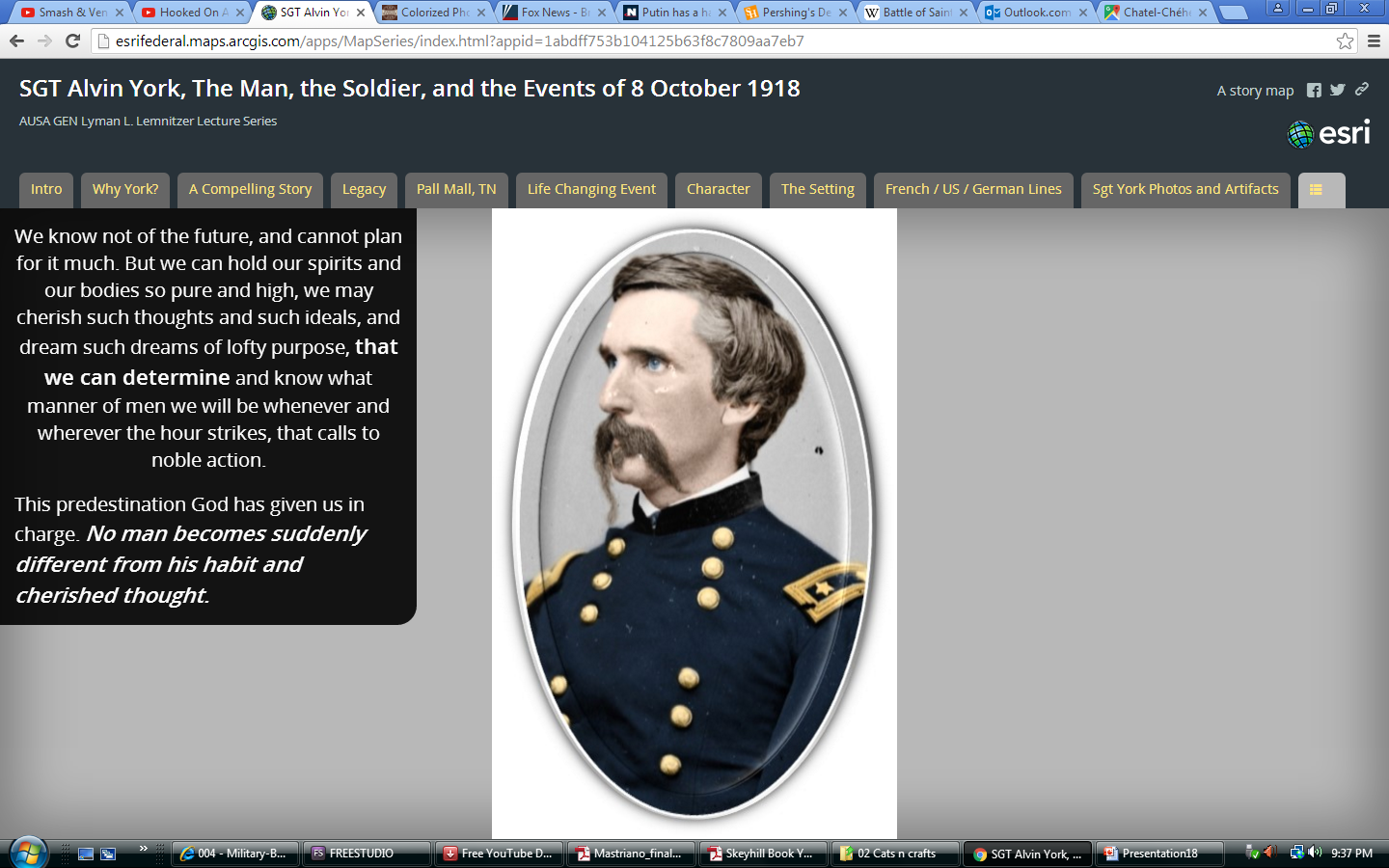 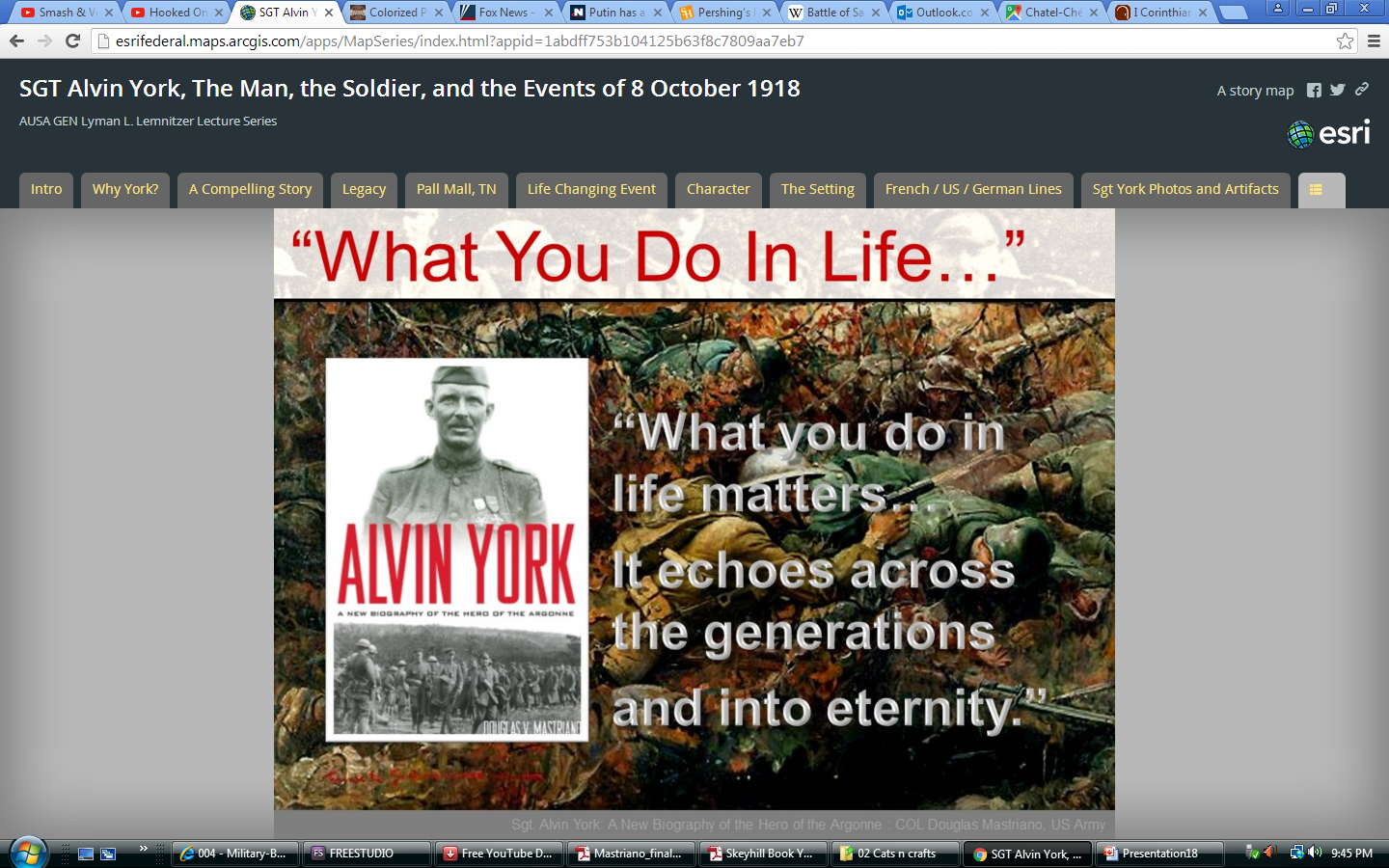